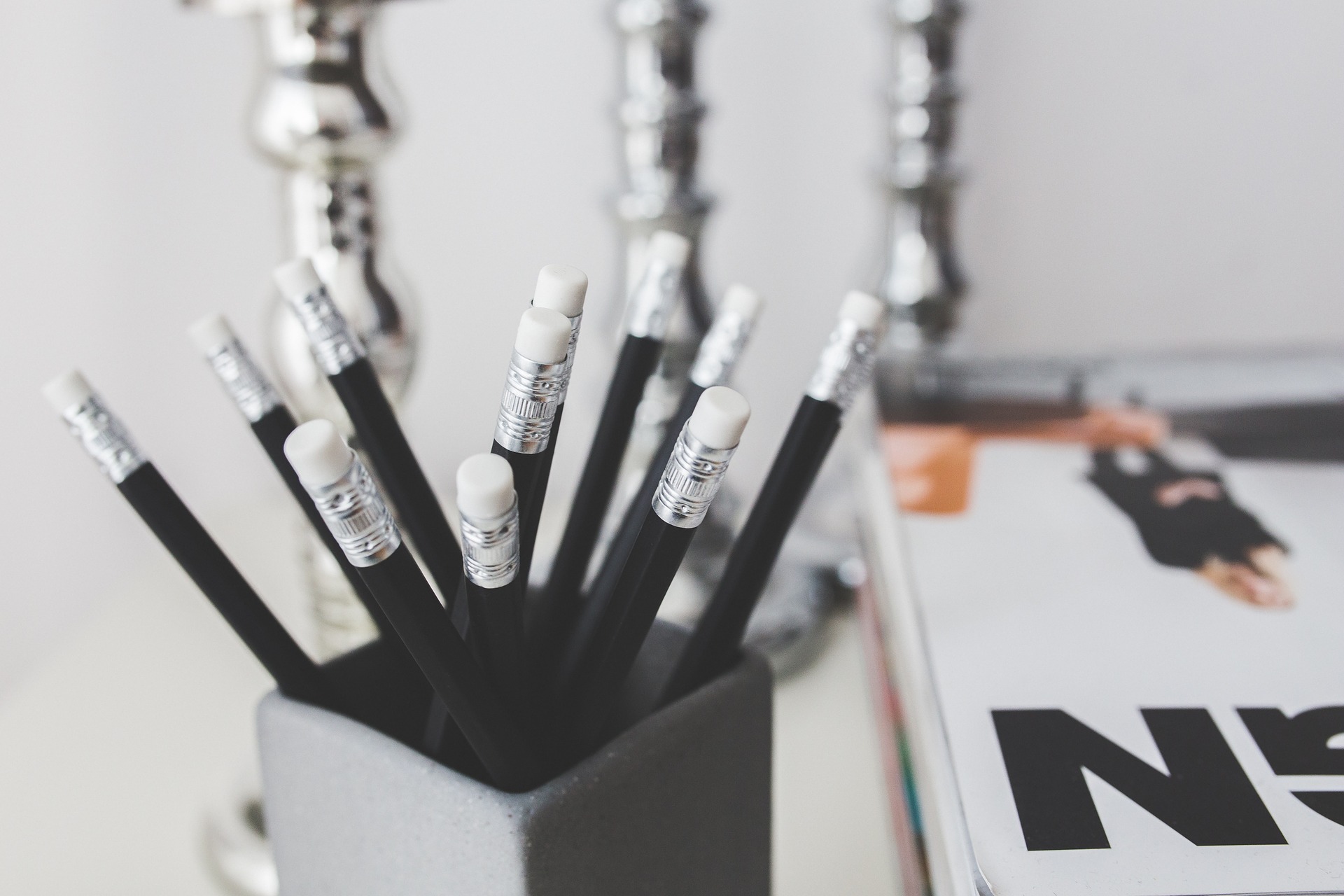 해당 페이지는 교육생의 포트폴리오 제출 양식입니다.
포트폴리오 제출 항목을 참고하여 자유롭게 포트폴리오를 제출해 주시기 바랍니다.
해당 항목이 없는 경우 페이지를 삭제한 뒤에 제출하시기 바랍니다.
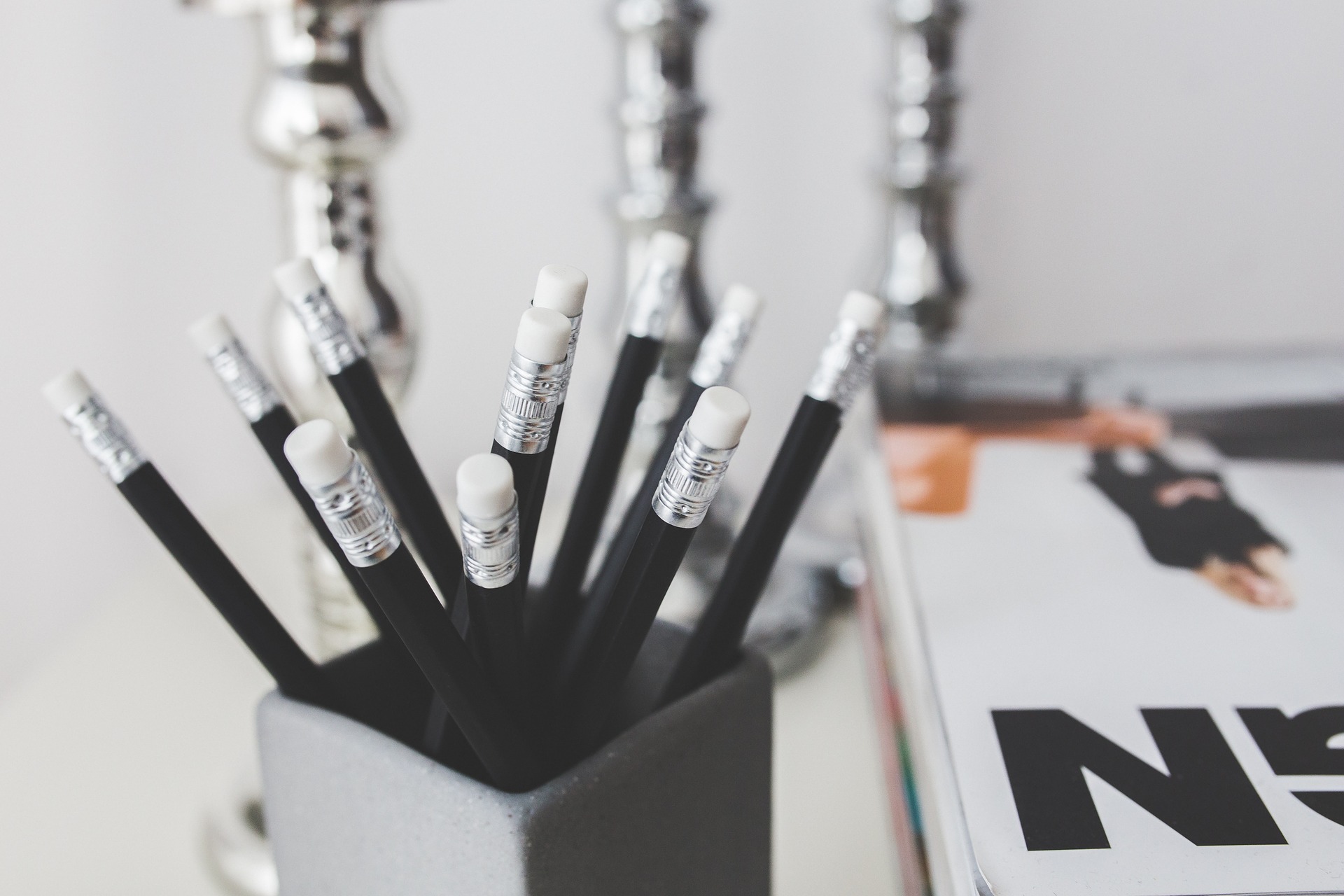 PORTFOLIO
지원자 이름
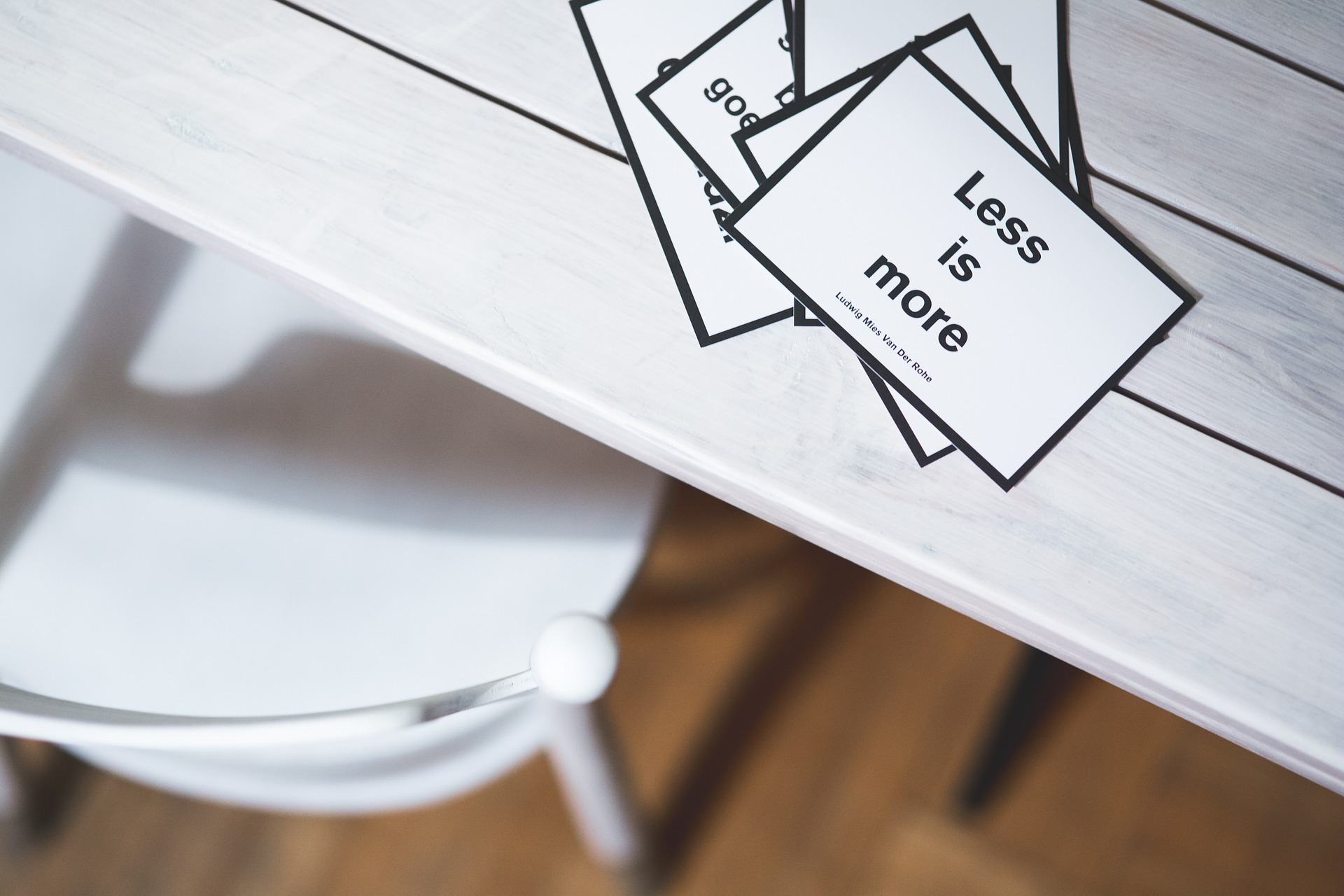 CONTENTS
001
인적사항
002
대내 · 외 활동 현황
003
수상 내역 및 자격증
004
이력서 및 참고자료
Part 1.
Introduction
Introduction
기본 인적사항
1.1
Personal Information
주요 이력
1.1
이력 중에서도 강조하고 싶은 부분만 요약하기
2011
2012
2013
2014
Lorem Ipsum is simply dummy text of the printing and typesetting industry.
Lorem Ipsum is simply dummy text of the printing and typesetting industry.
Lorem Ipsum is simply dummy text of the printing and typesetting industry.
Lorem Ipsum is simply dummy text of the printing and typesetting industry.
디자인 프로그램 숙련도
1.4
업무 수행 시 자주 사용되는 프로그램의 숙련도 표시
Program 1
Program 2
Program 3
Program 4
Program 5
Part 2.
Extracurricular Activity
Extracurricular Activity
대 · 내외 활동 이력
2.1
현재까지의 대 · 내외 활동 경험
제3회 OO 마케팅 공모전 OOO상
아이디어 기획 및 OO 참여
2012.11
Part 3.
Certification
Certification
수상내역
3.1
제3회 OOO 대회 공모전 OOO상 수상
제3회 OO 마케팅 공모전 OOO상
아이디어 기획 및 OO 참여
2012.11
자격증
3.2
어학 자격증 및 컴퓨터 자격증 목록
Part 4.
Reference
& Reference
참고자료
3.1
Lorem Ipsum is simply dummy text.
Insert Text Here
Lorem Ipsum is simply dummy text
2012.11
참고자료
3.1
Lorem Ipsum is simply dummy text.
Insert Text Here
Lorem Ipsum is simply dummy text
2012.11
참고자료
3.1
Lorem Ipsum is simply dummy text.
Insert Text Here
Lorem Ipsum is simply dummy text
2012.11
감사합니다